Atlantic basin 2018 and 2017+2018 operational RI model skill
2018
2017+2018
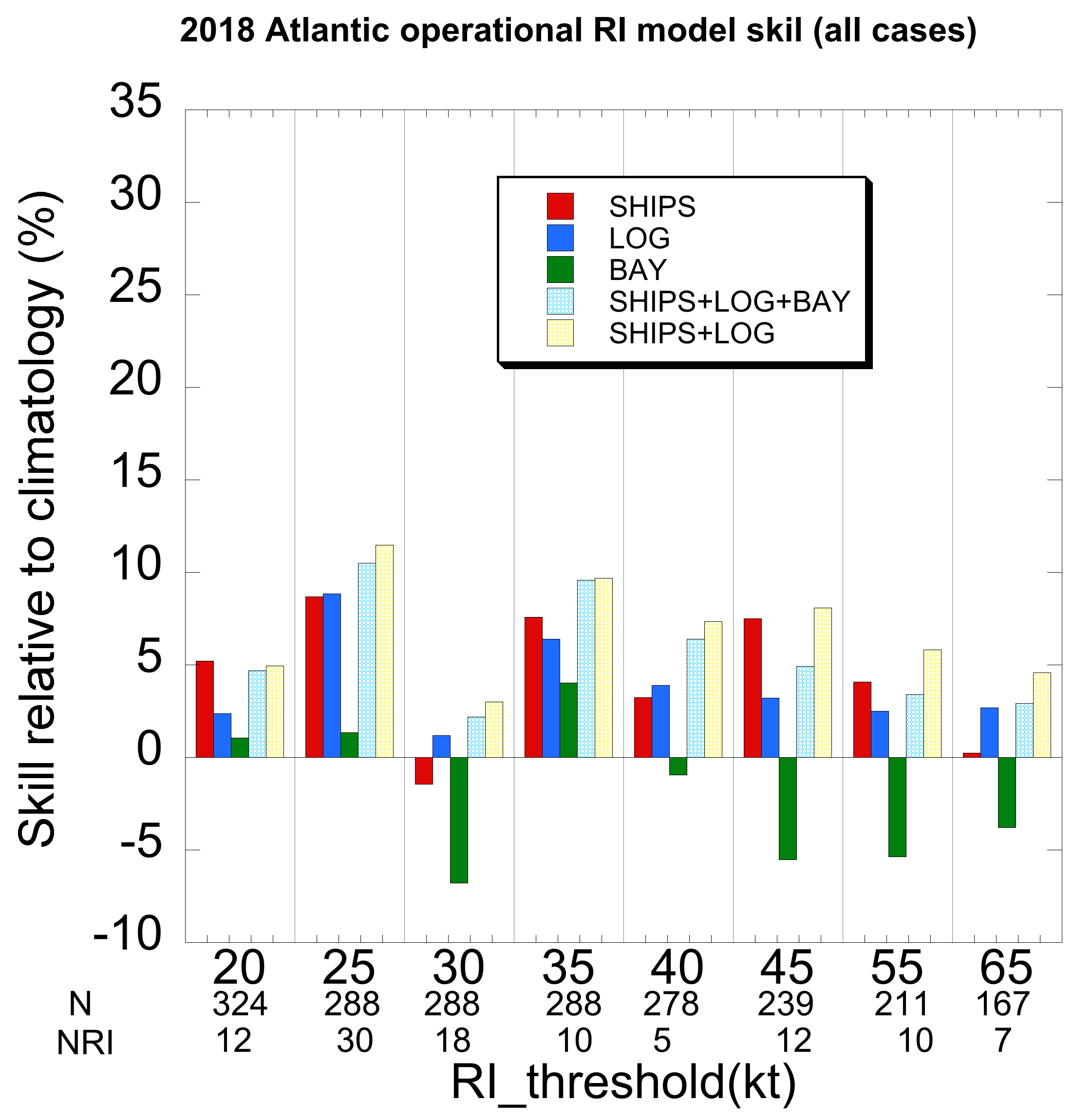 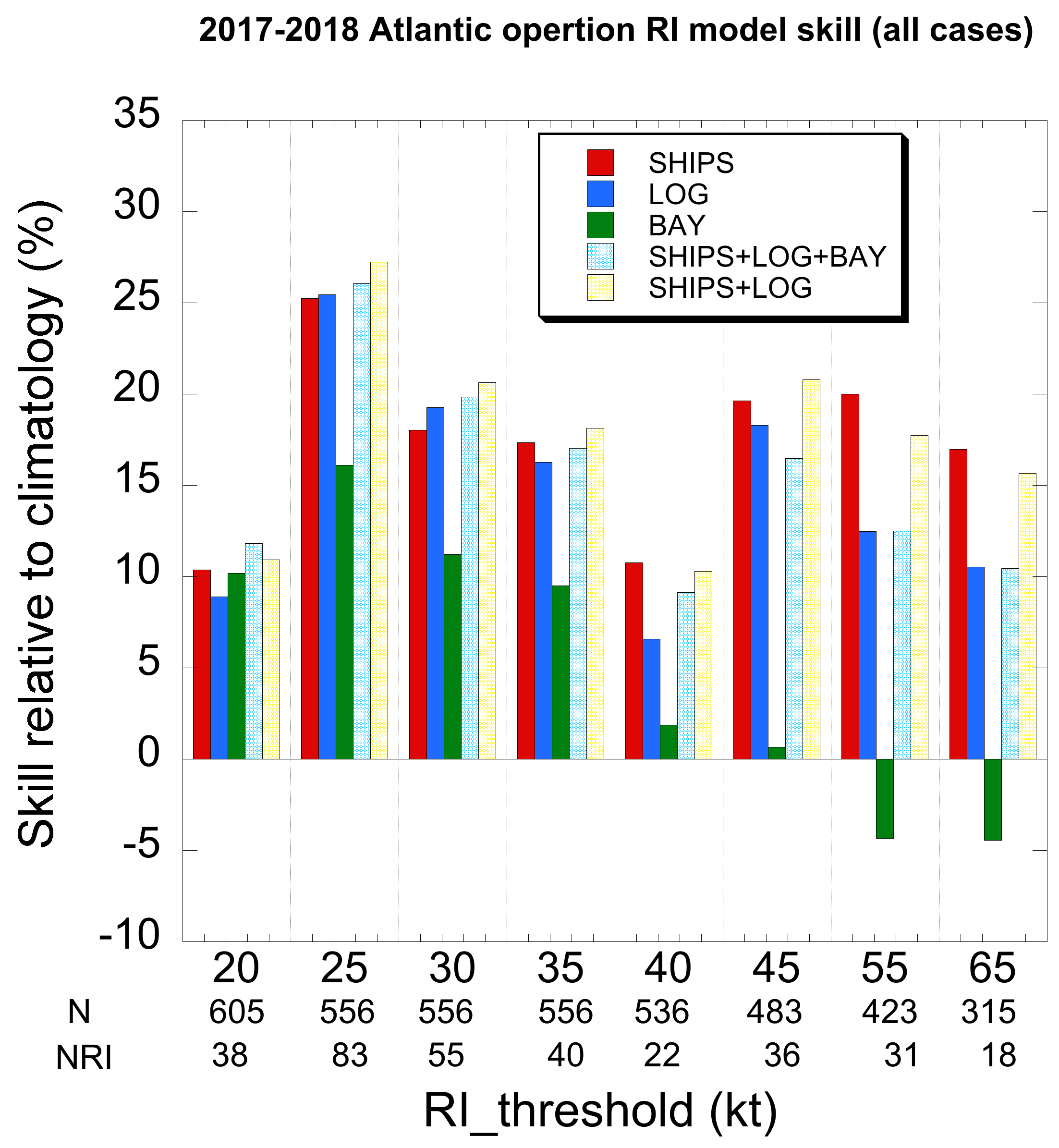 E. Pacific basin 2018 and 2017+2018 operational RI model skill
2018
2017 + 2018
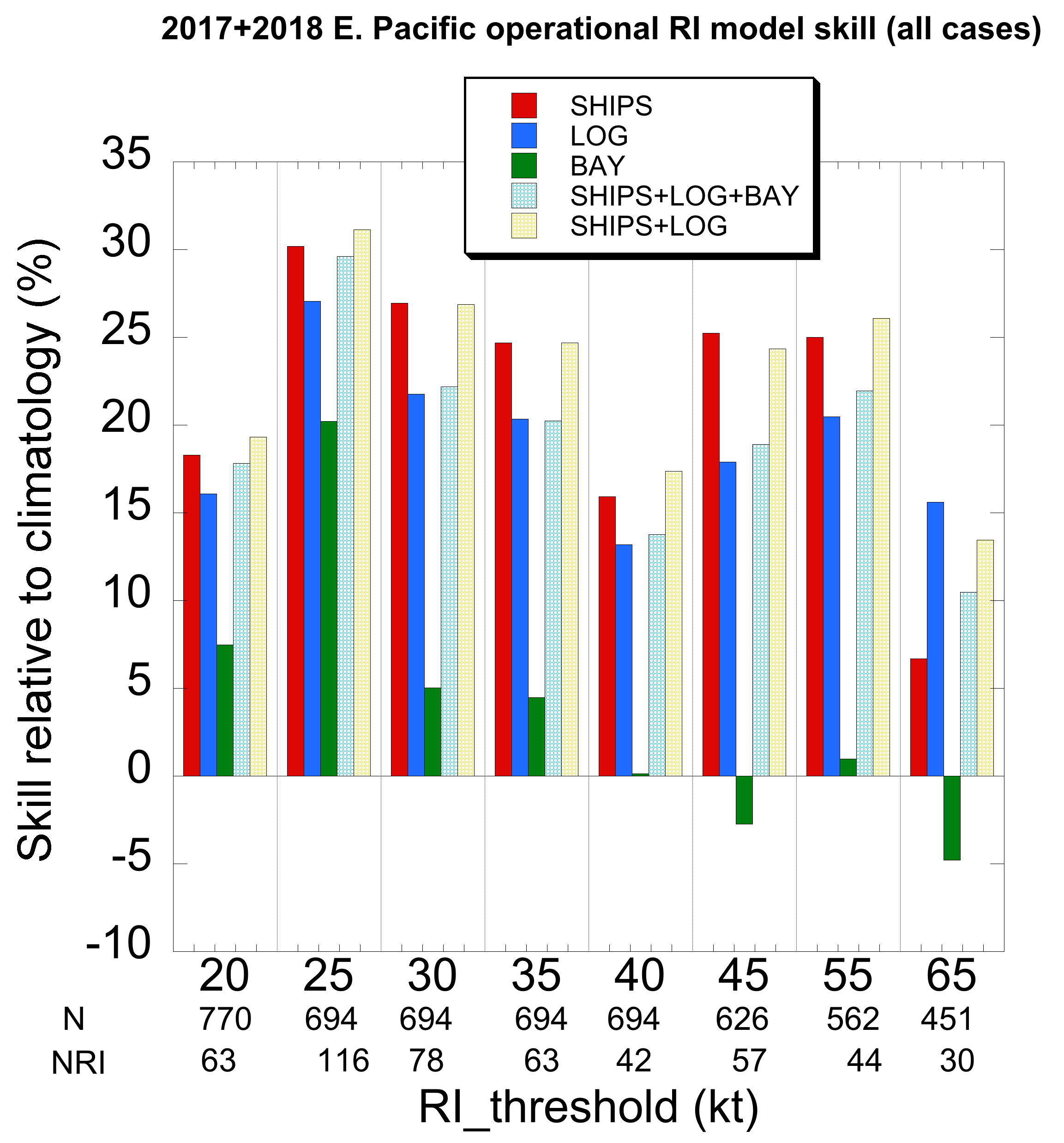 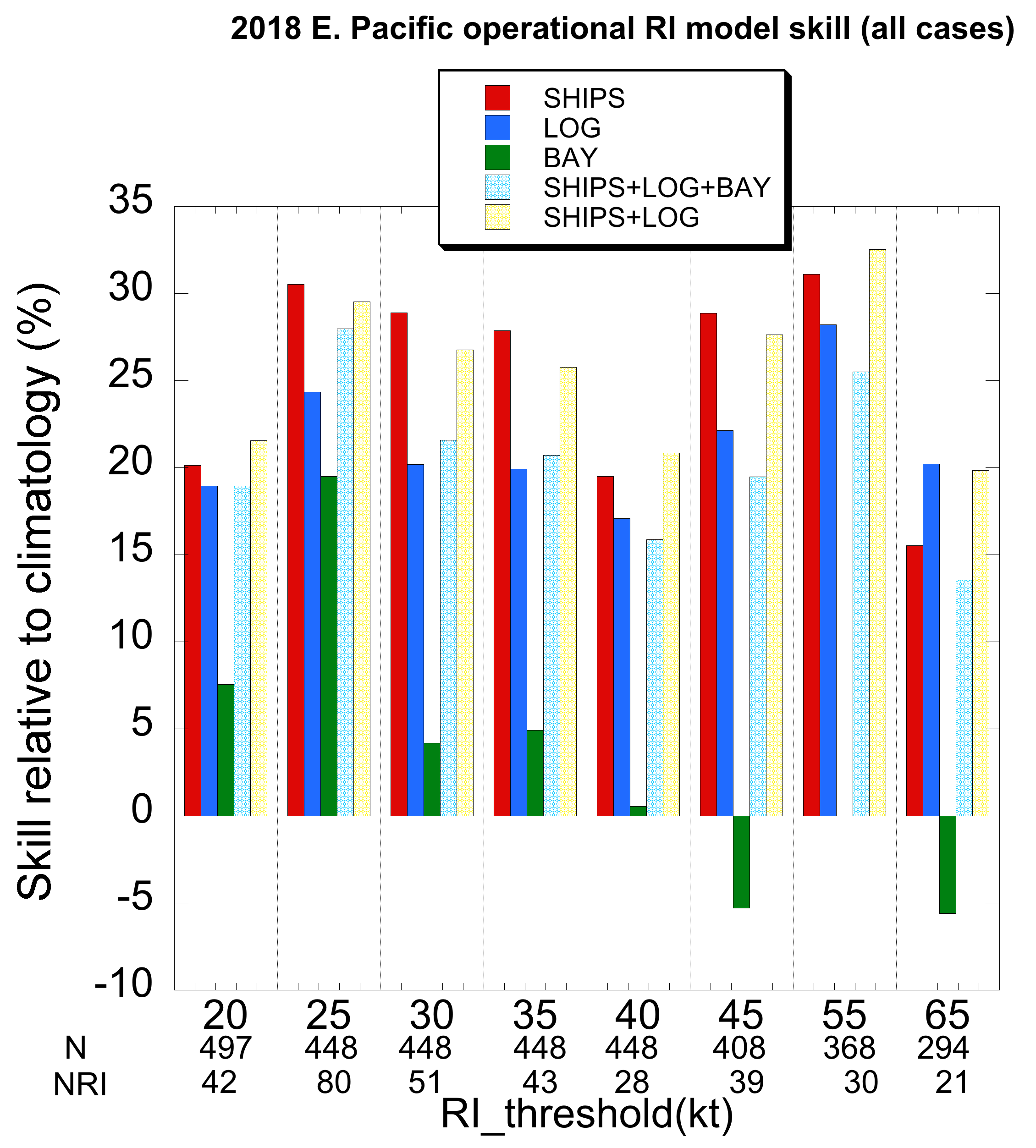 2018 operational RI model skill  (Dtops sample)
ATLANTIC
E. PACIFIC
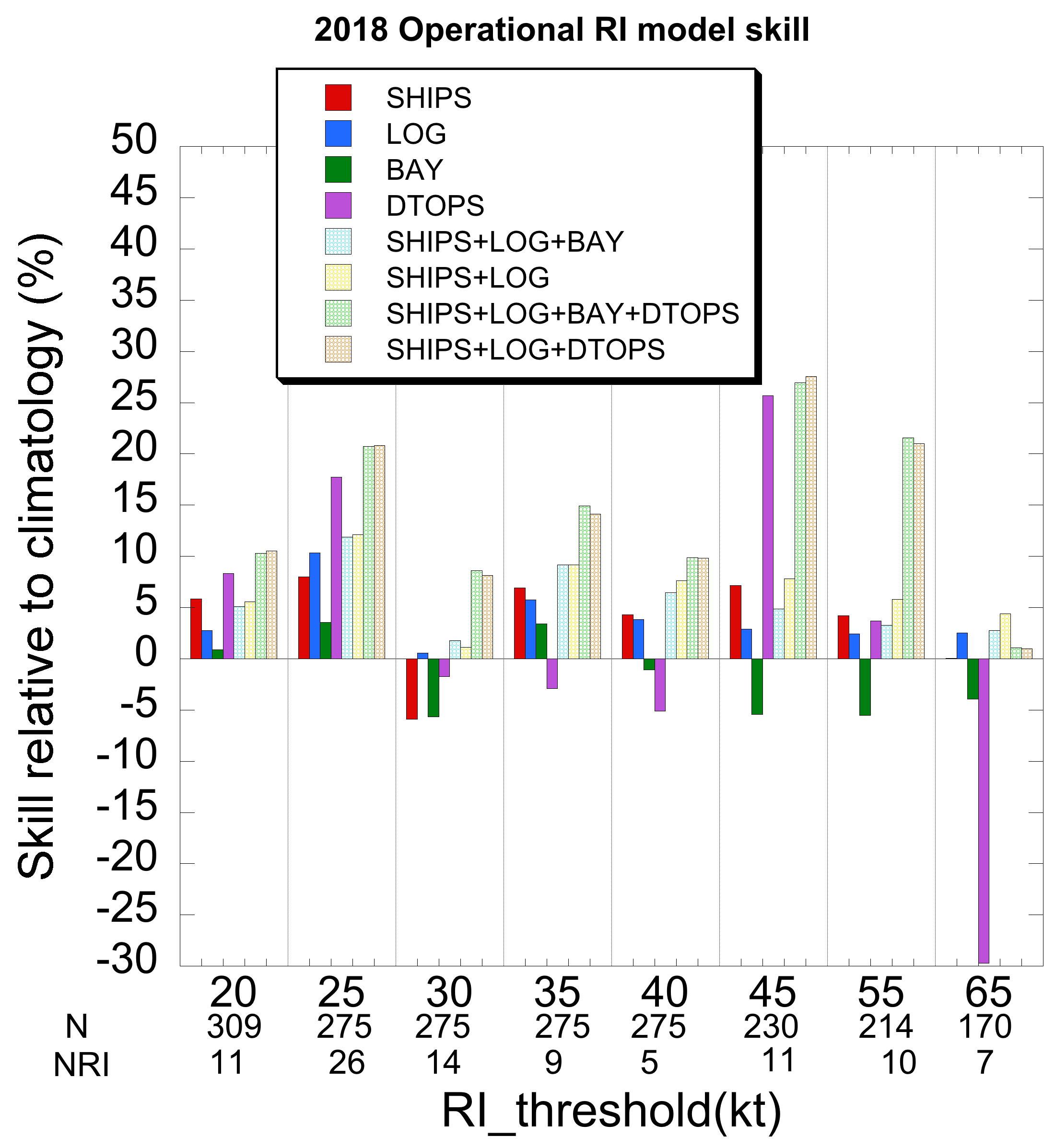 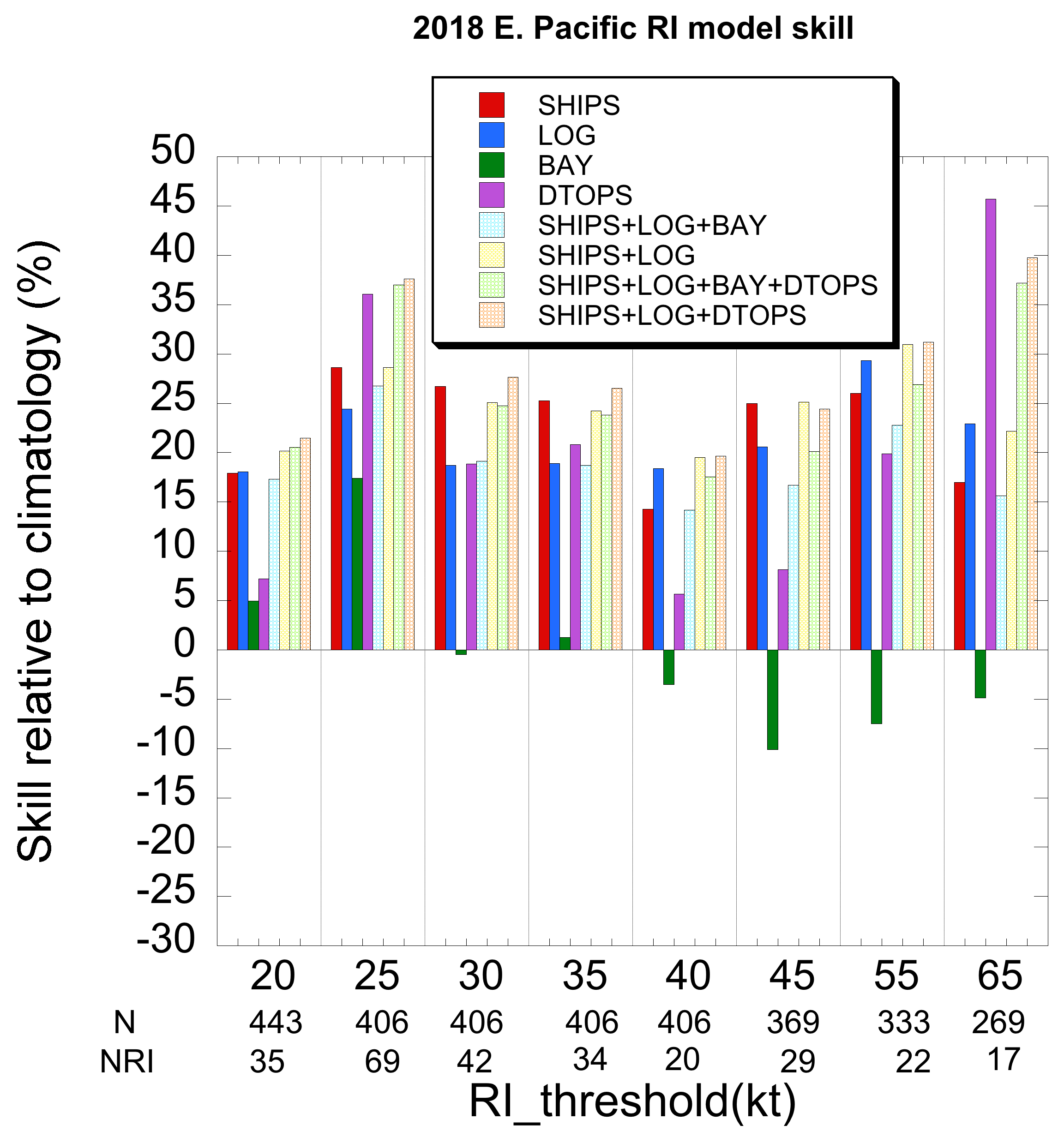 2018 operational RI model skill  (Dtops sample)
 Most skillful individual model at each lead time vs. SHIPS+LOG+DTOP Consensus
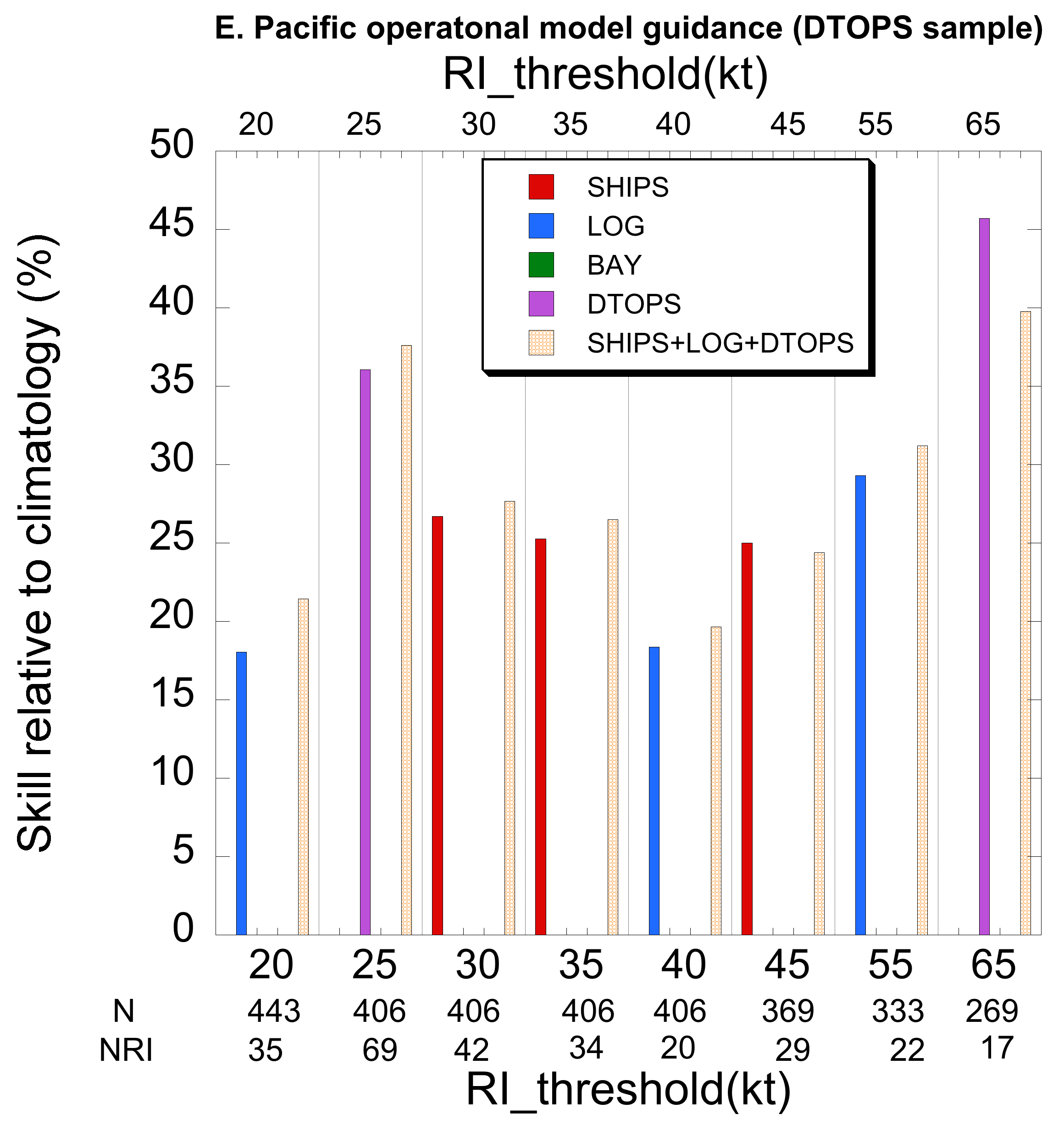 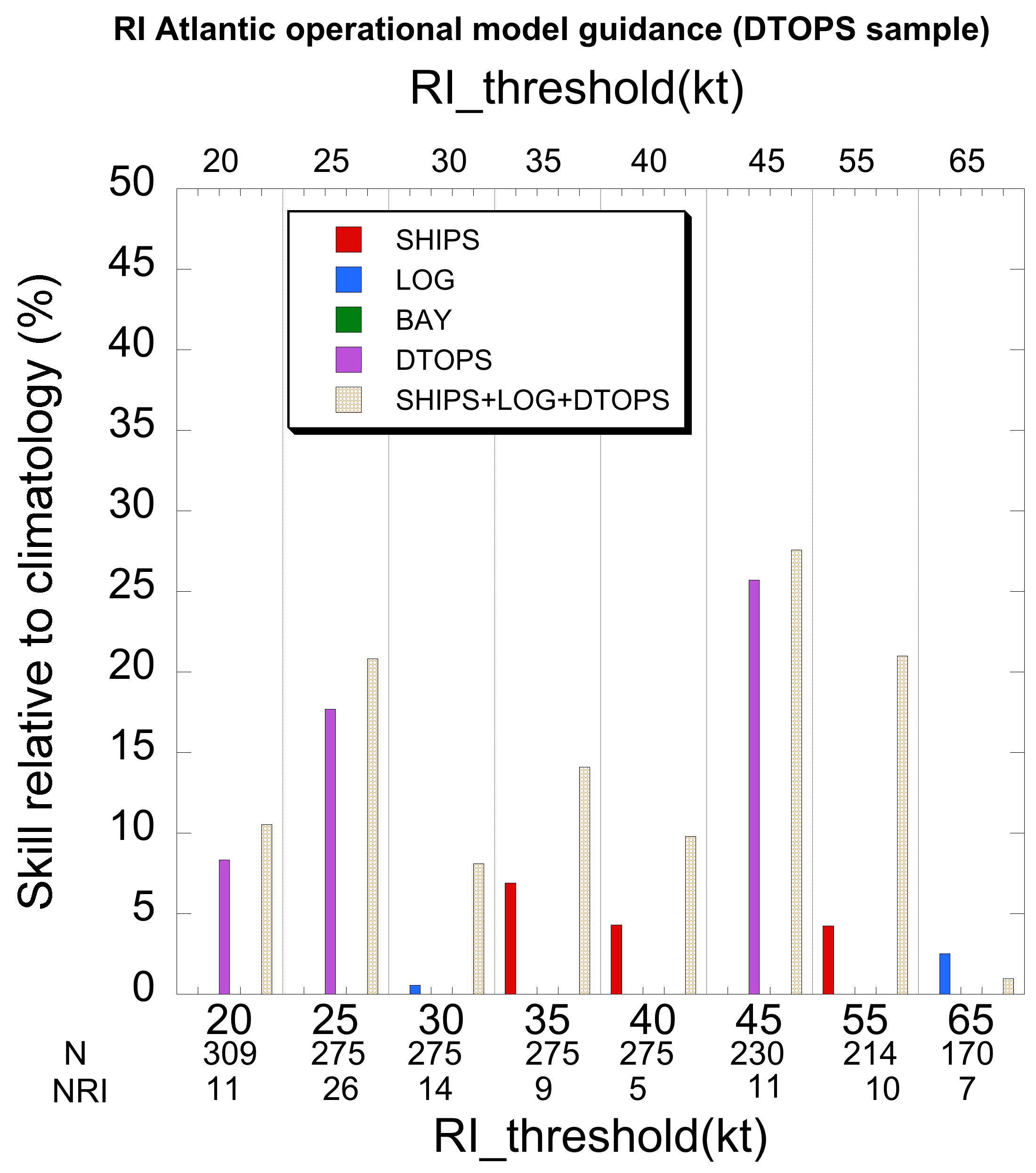 Atlantic basin 2017-2018 Operational Reliability
SHIPS-RII
SHIPS + LOG + BAY
SHIPS + LOG
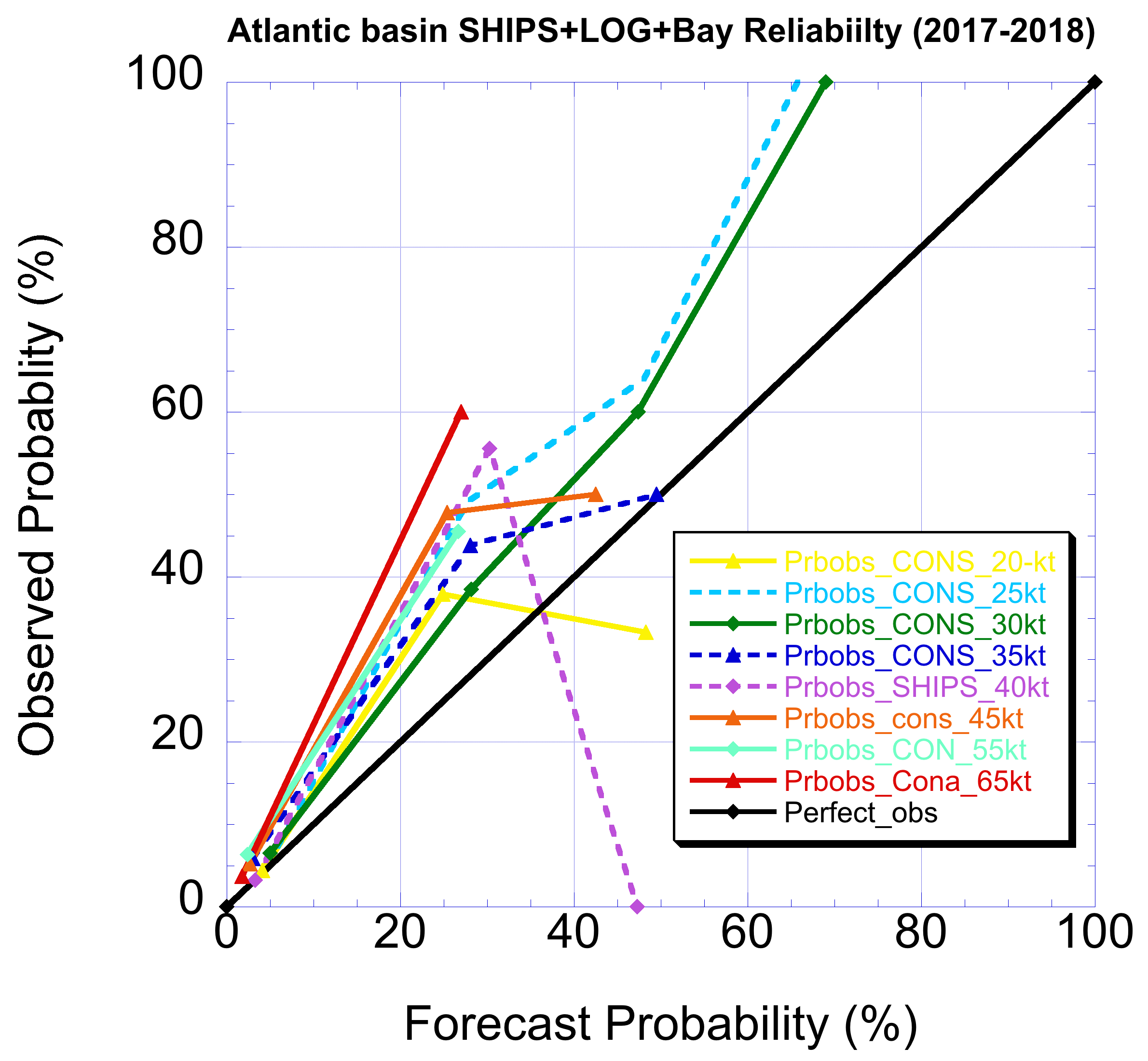 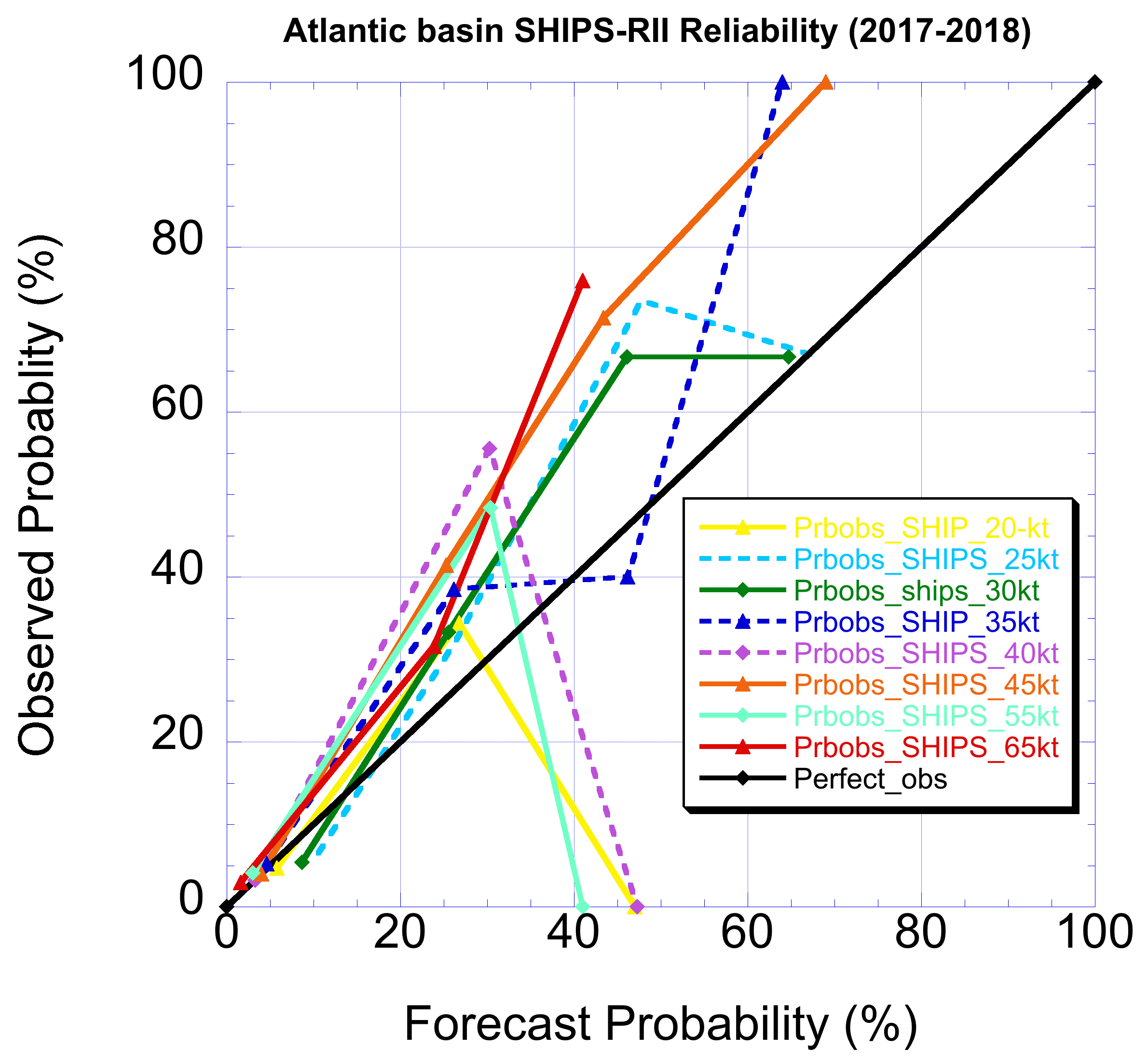 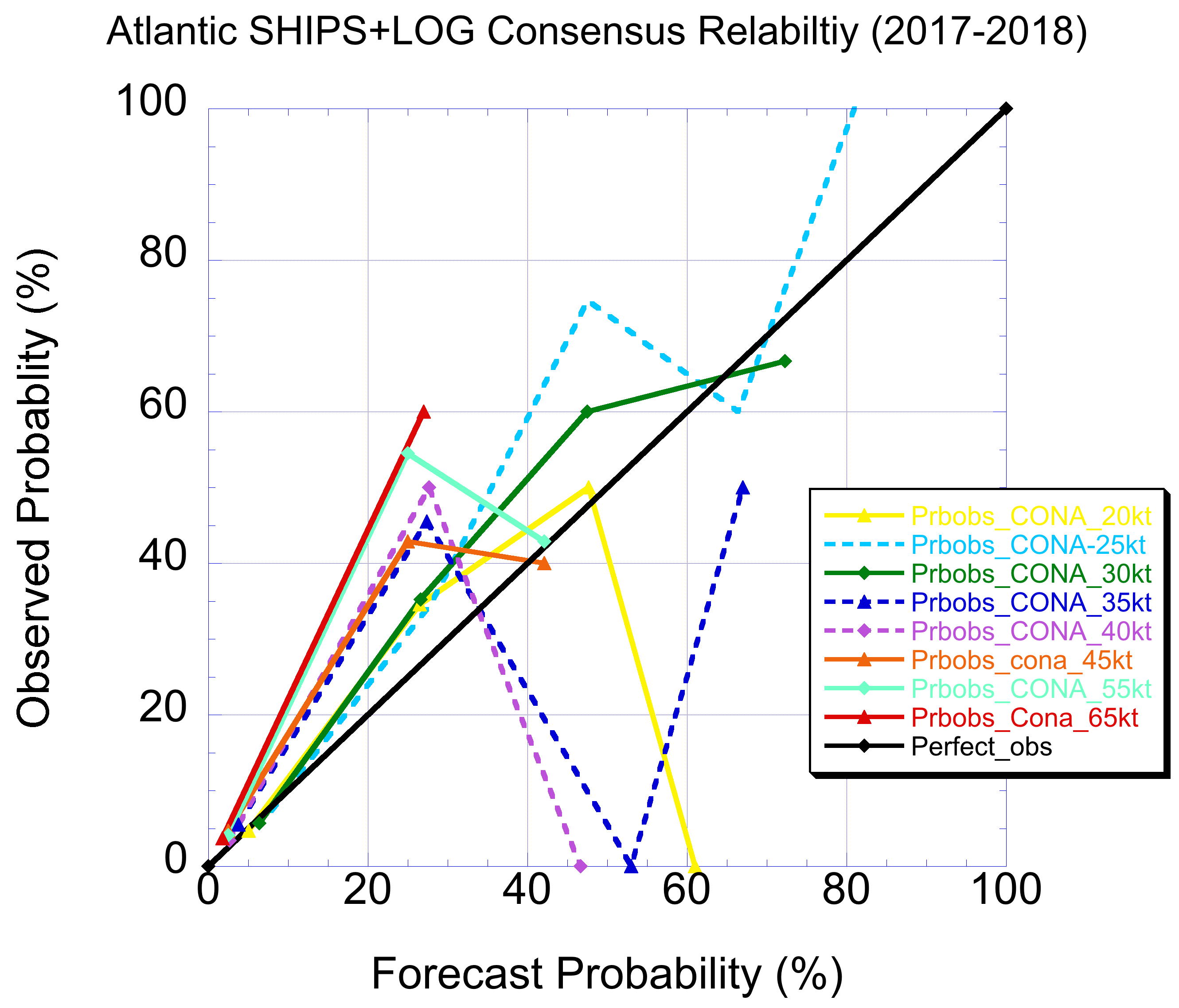 Atlantic 2017-2018 Reliability Diagram case distribution
SHIPS+LOG+ BAY
SHIPS+LOG
SHIPS-RII
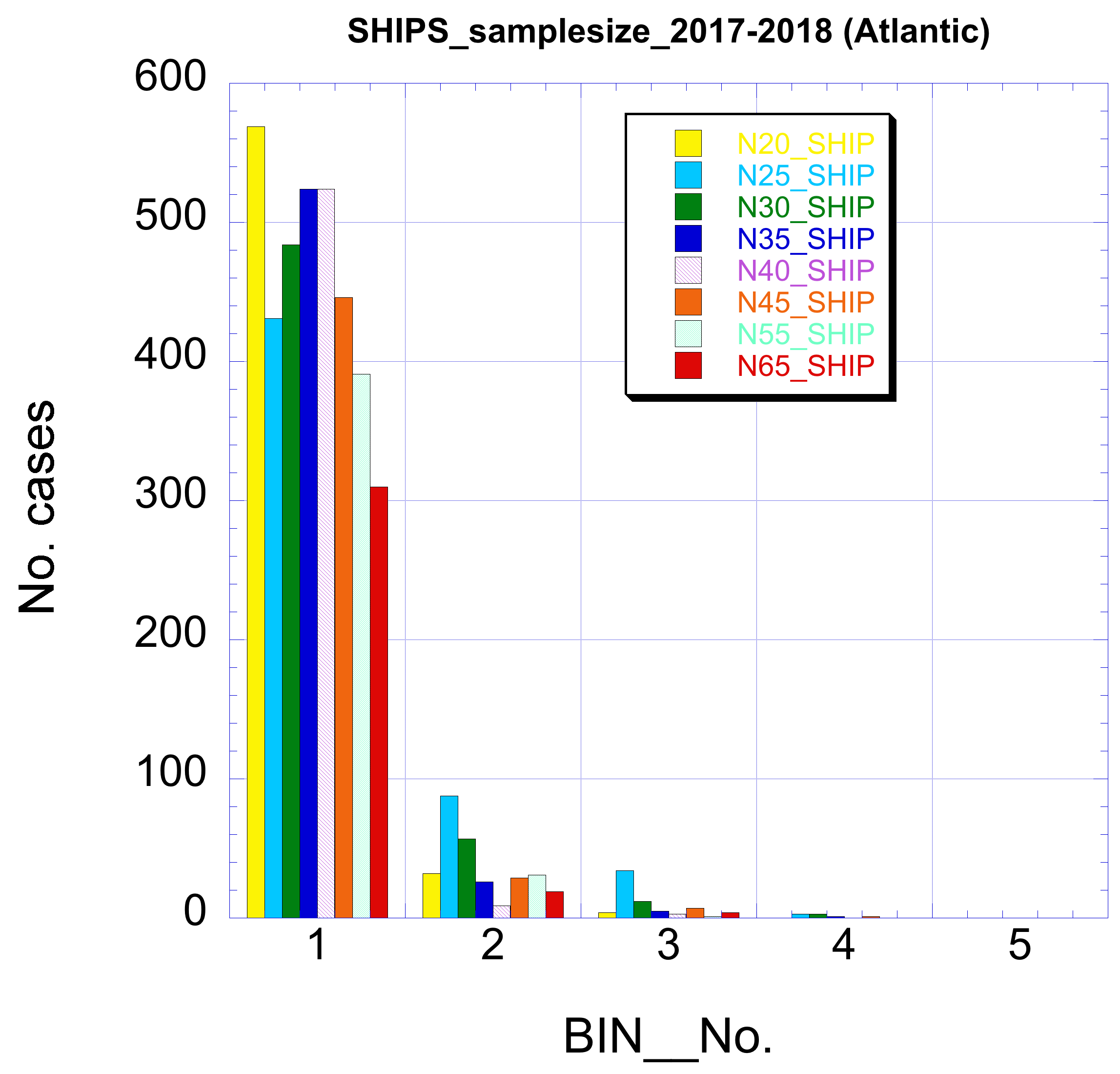 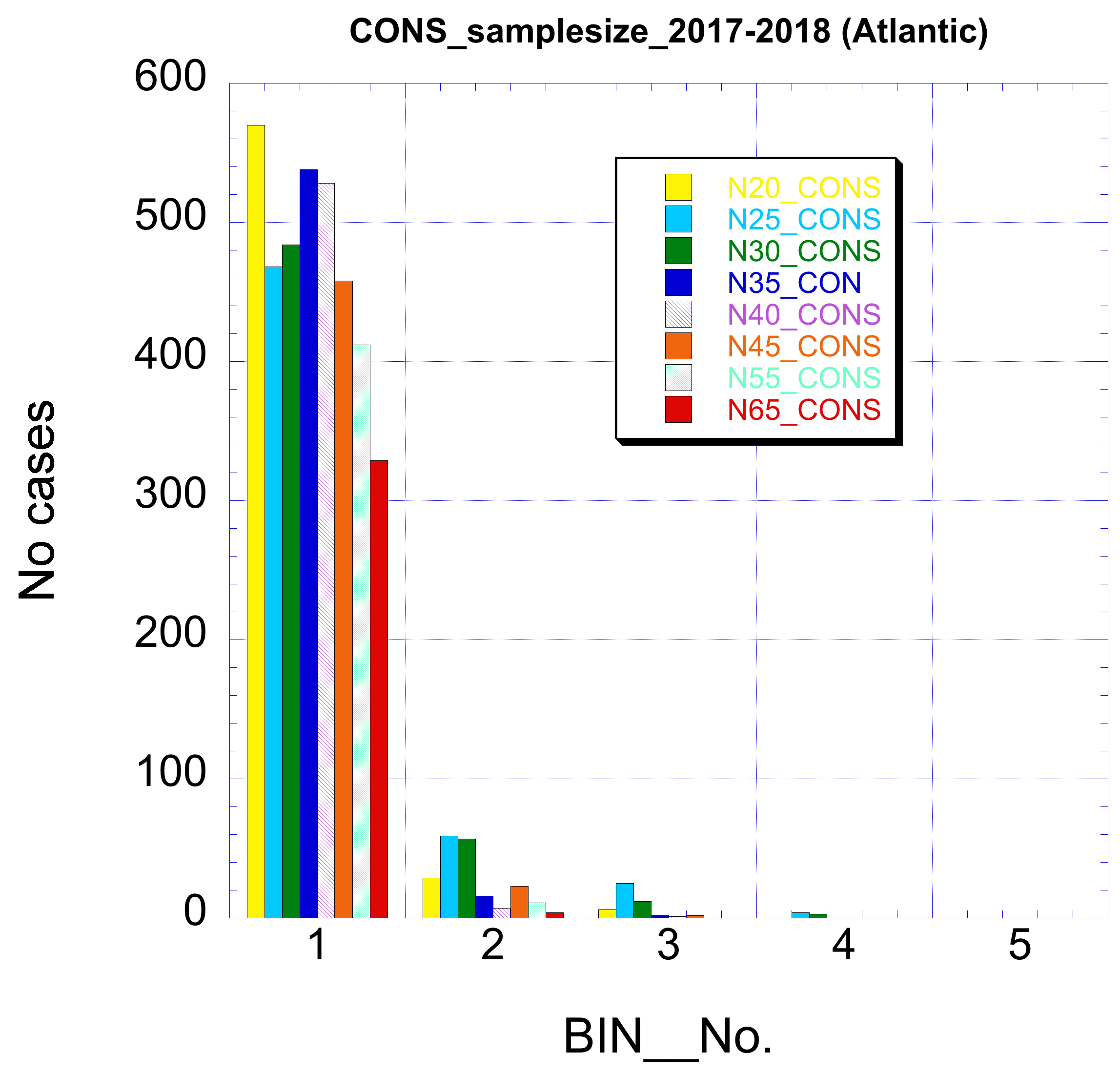 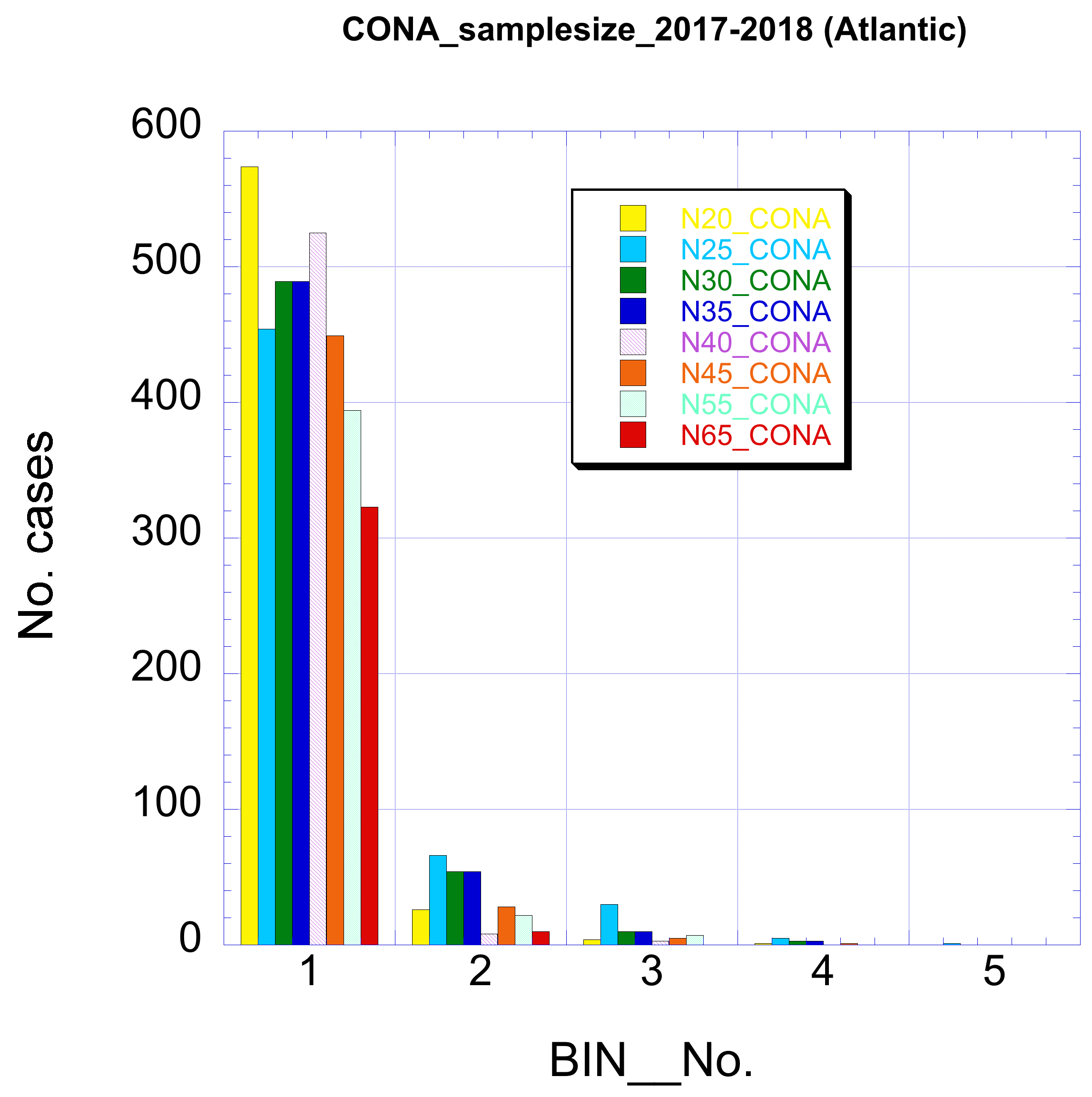 E. Pacific basin 2017-2018 Operational Reliability
SHIPS-RII
SHIPS+LOG+BAY
SHIPS+LOG
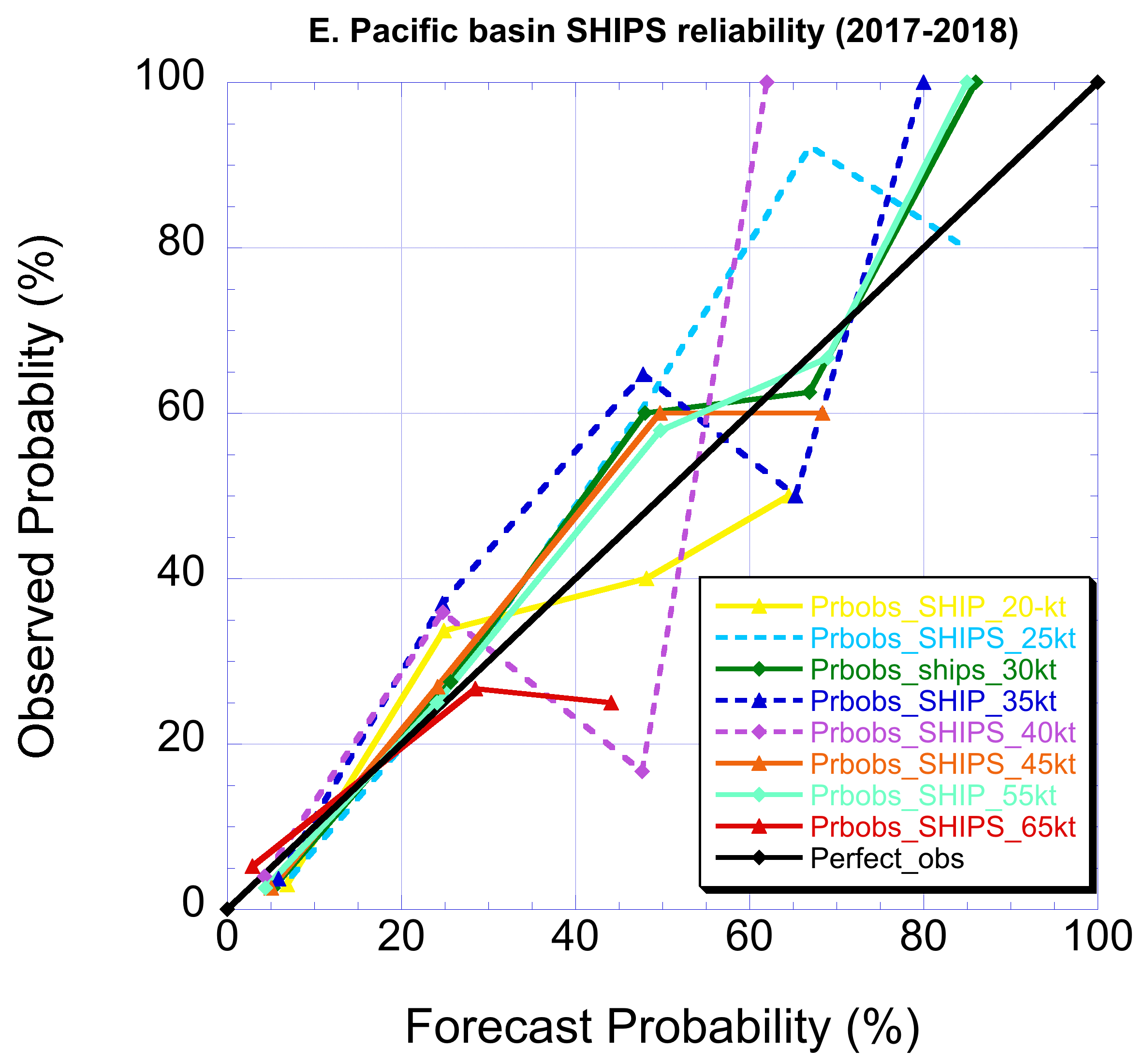 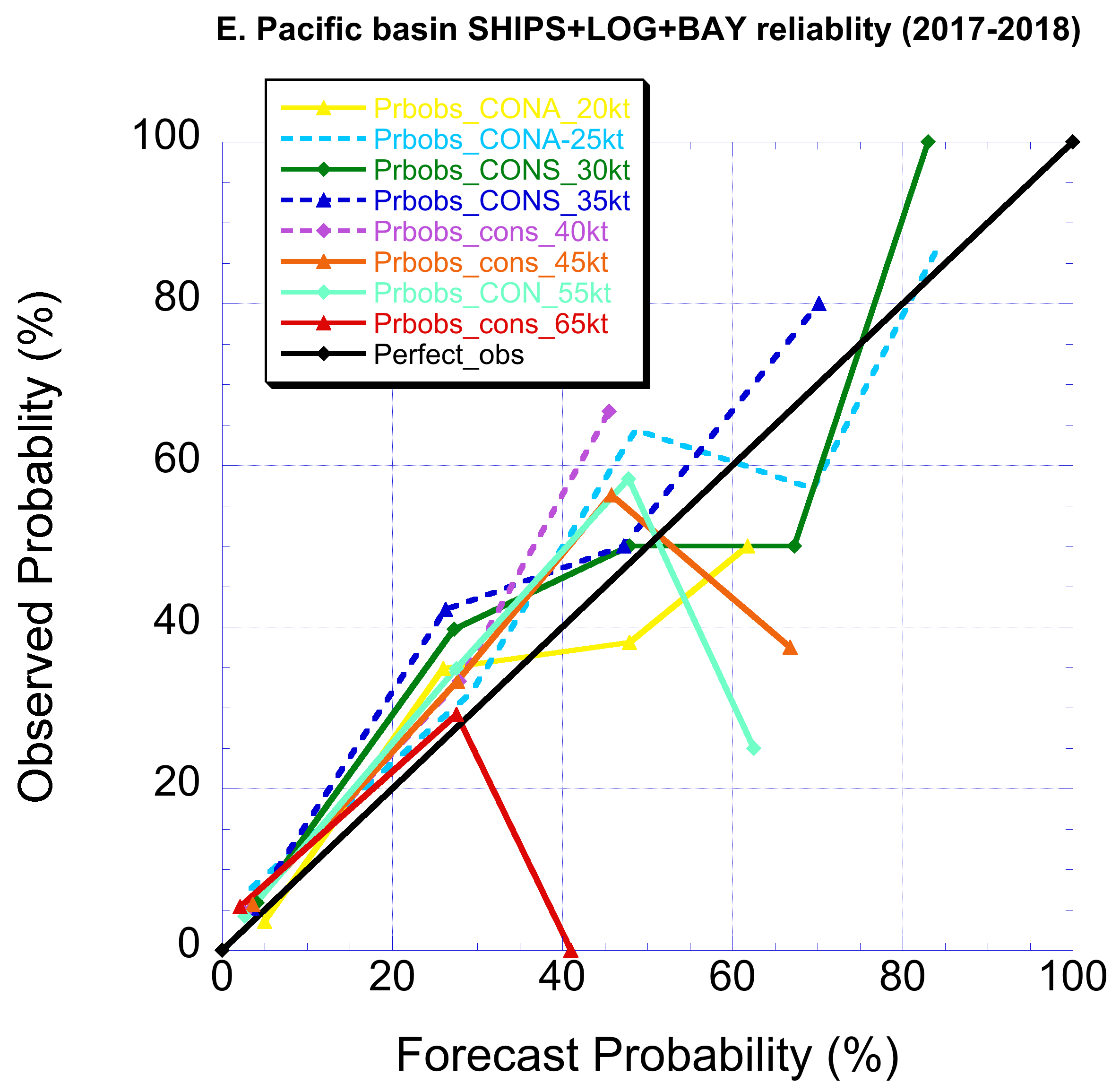 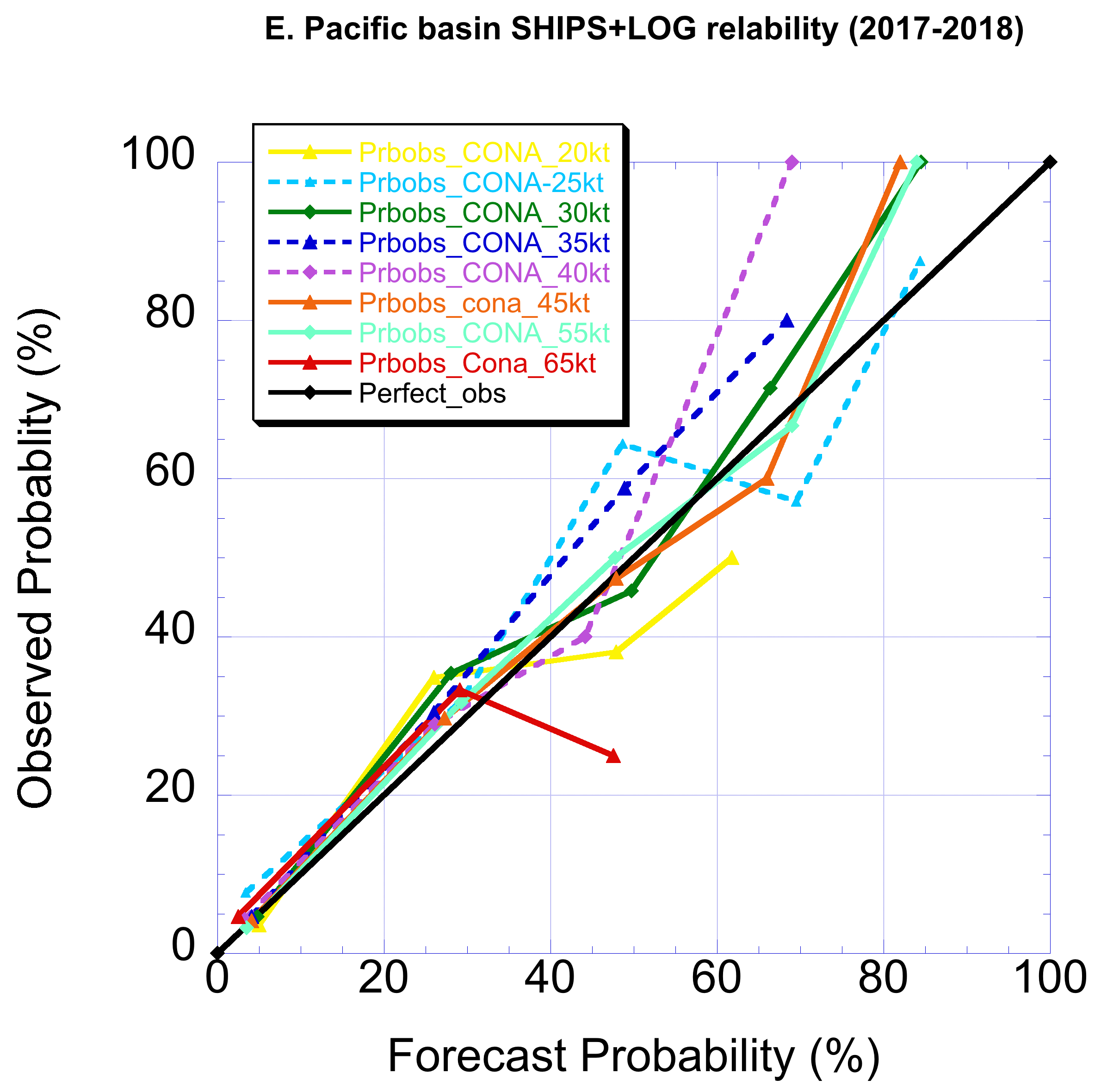 E. Pacific basin 2017-2018 Operational Reliability diagram case distribution
SHIPS-RII
SHIPS + LOG + BAY
SHIPS+LOG
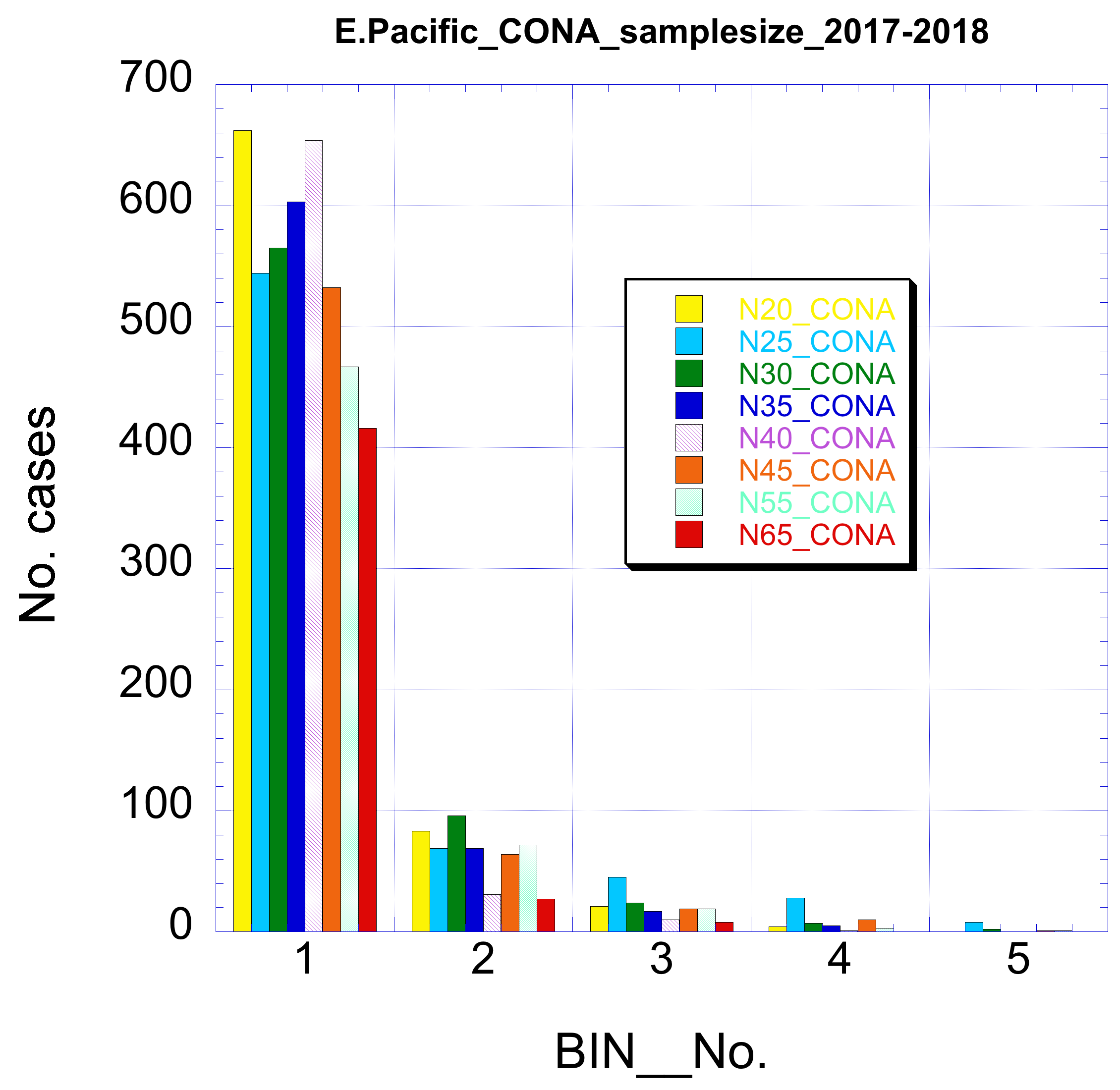 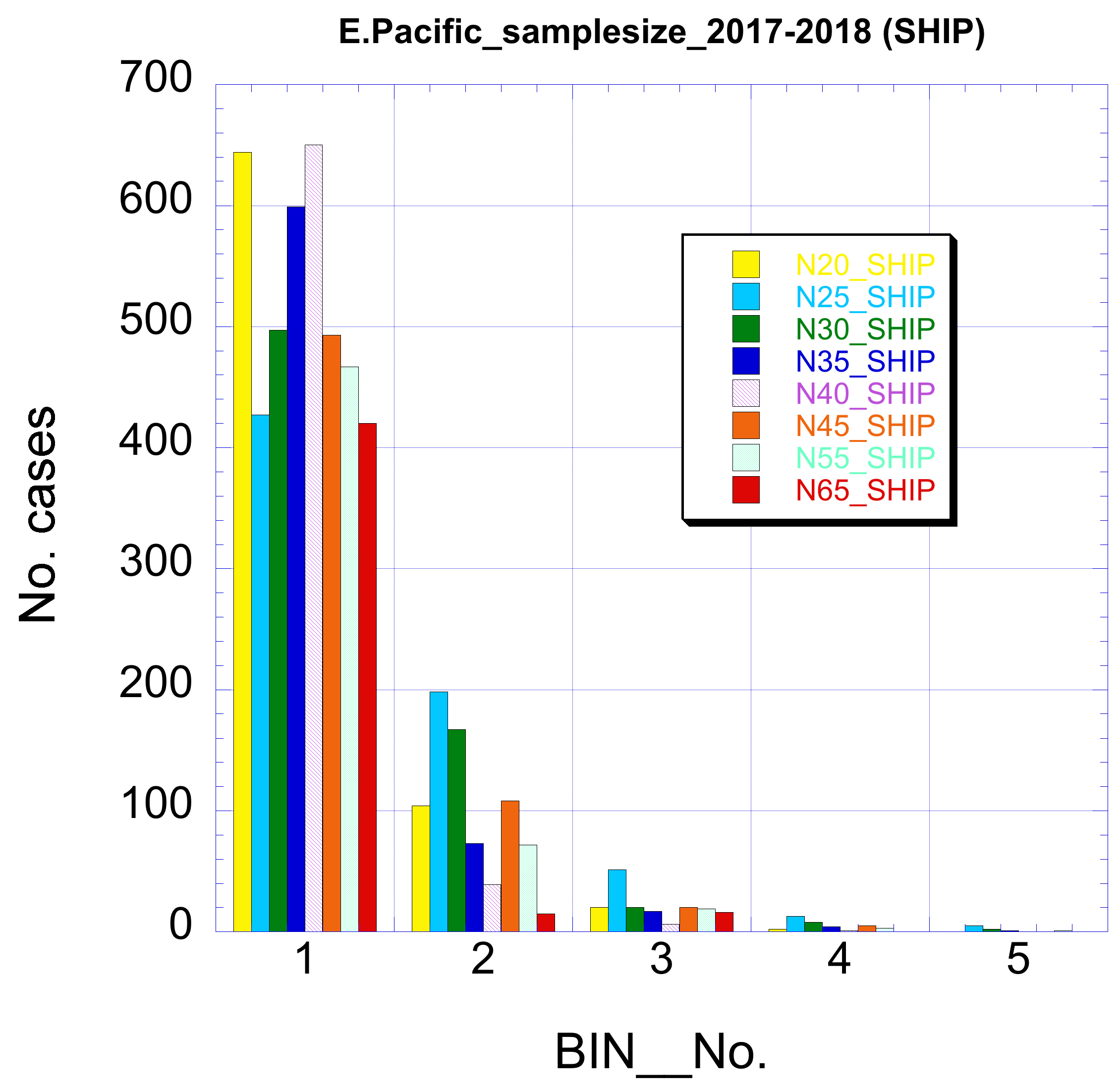 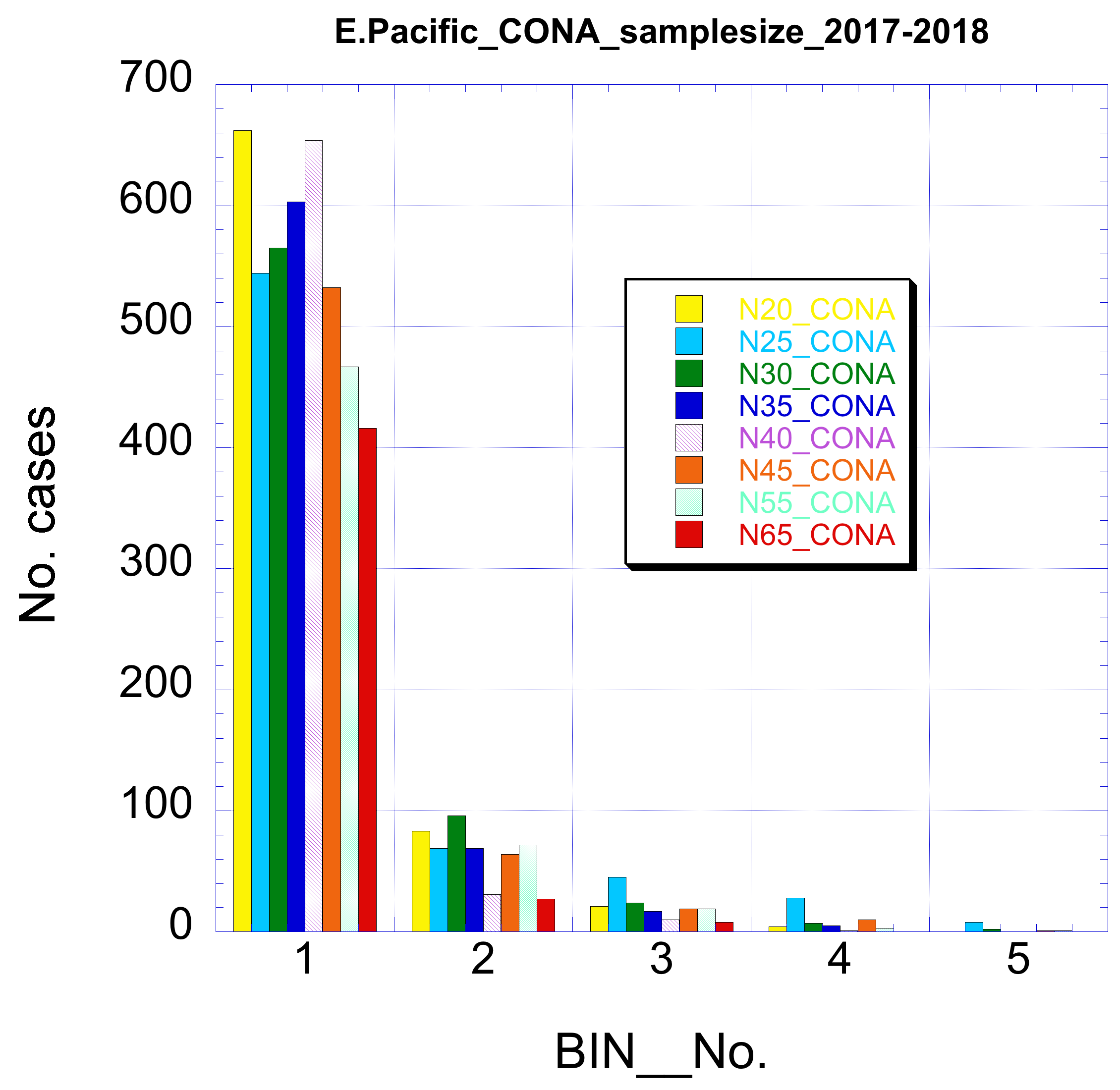 SHIPS-RII Reliability Atlantic basin 2018(Dtops case sample)
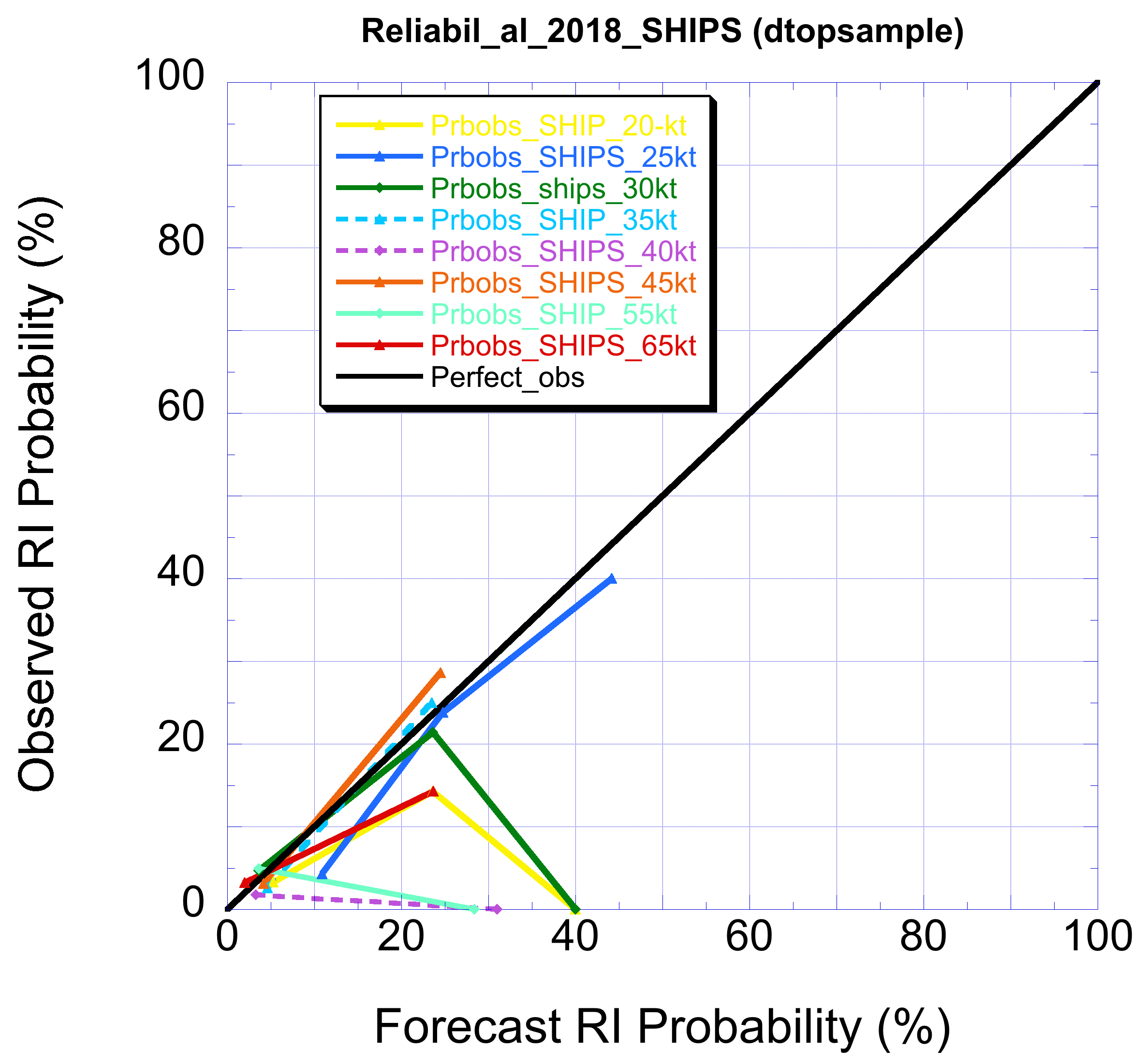 Dtops Reliability 
Atlantic basin 2018
 (Dtops only sample)
SHIPS-RII + Logistic + Bayesian  Atlantic basin 2018 Reliability (Dtops case only sample)
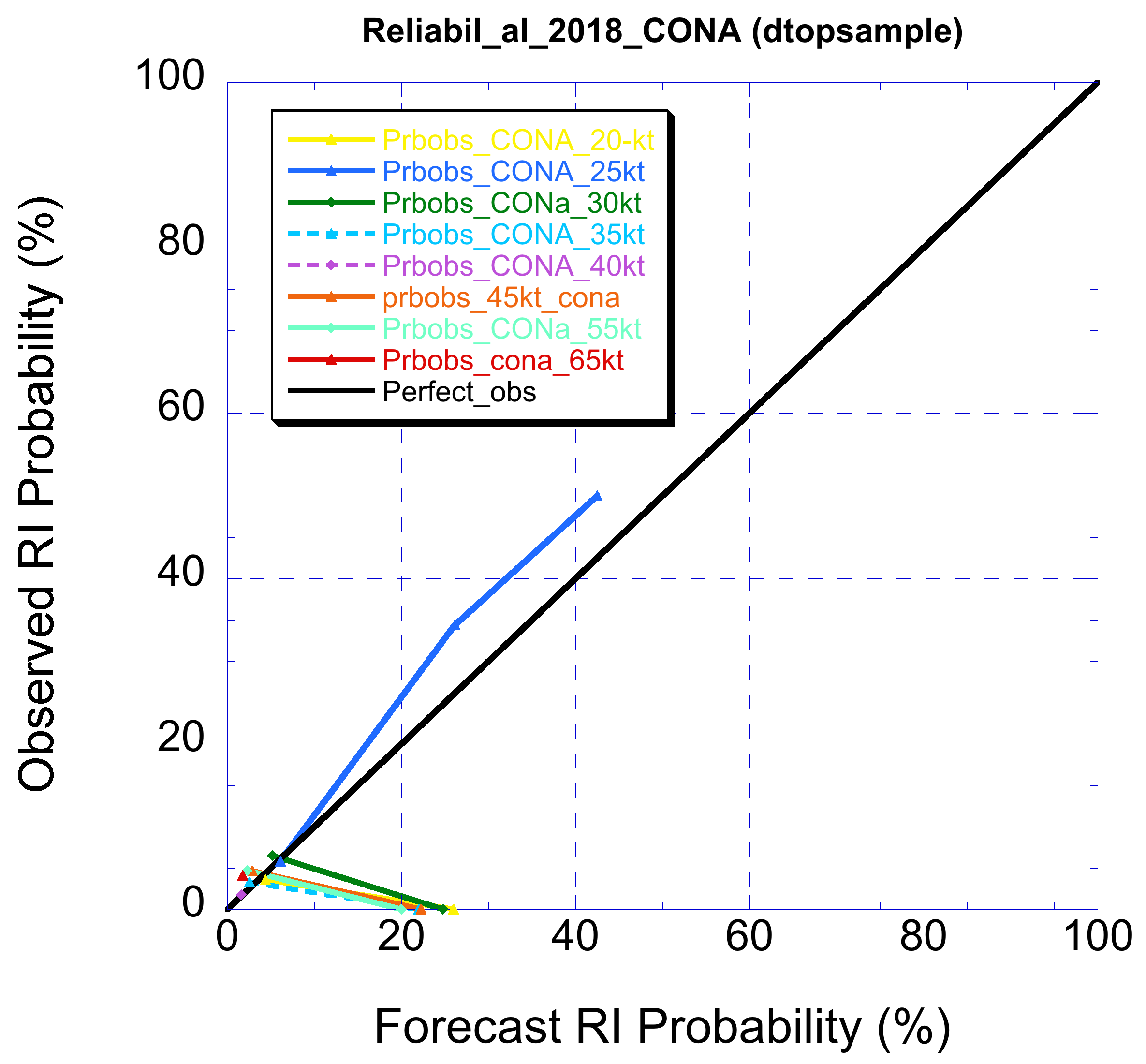 SHIPS-RII + Logistic Reliability   Atlantic basin 2018 (Dtops case only sample)
SHIPS-RII + Logistic + DTOPS Reliability Atlantic basin 2018(Dtops case only sample)
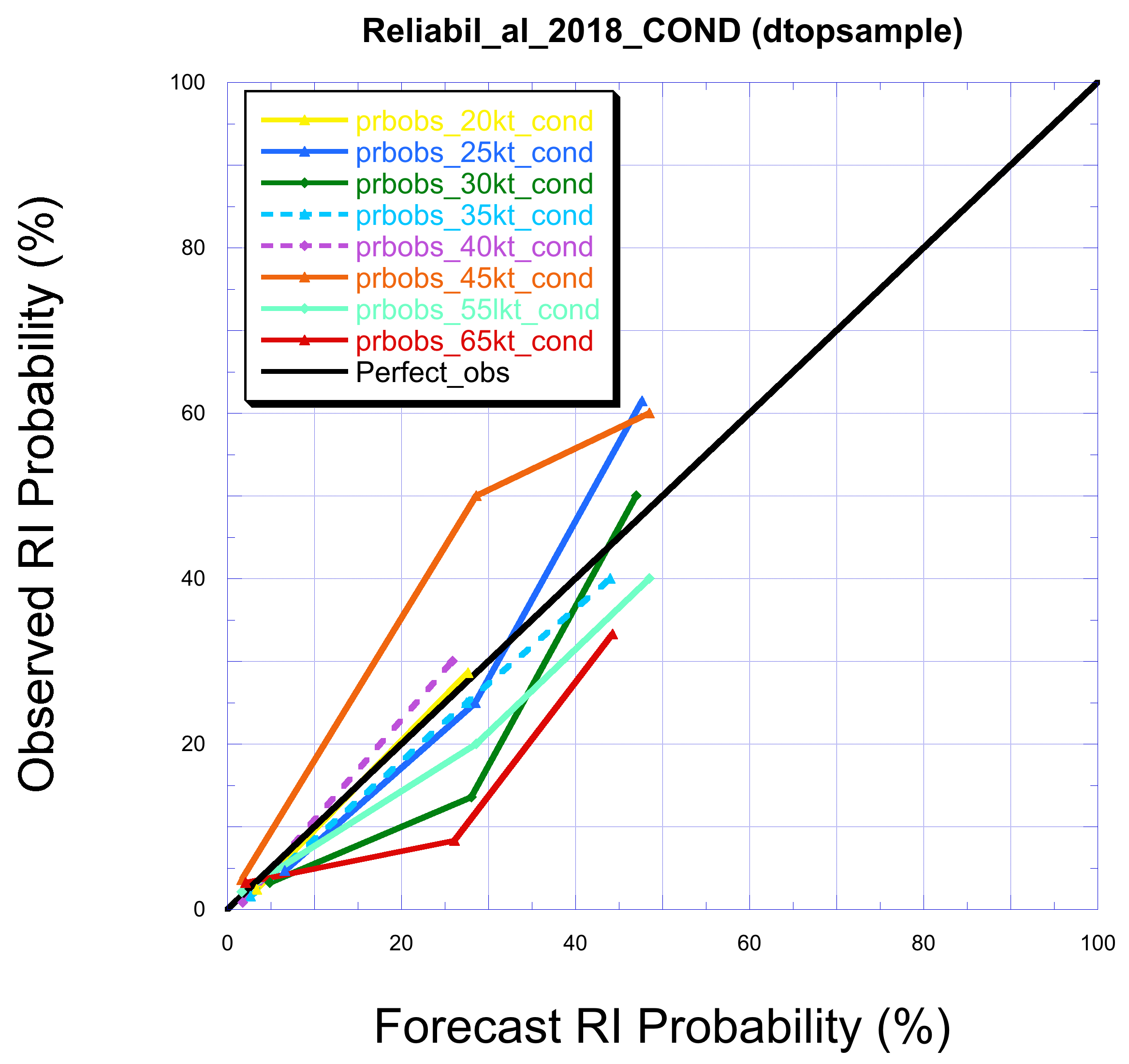 SHIPS-RII Reliability E. Pacific  basin 2018(Dtops case sample)
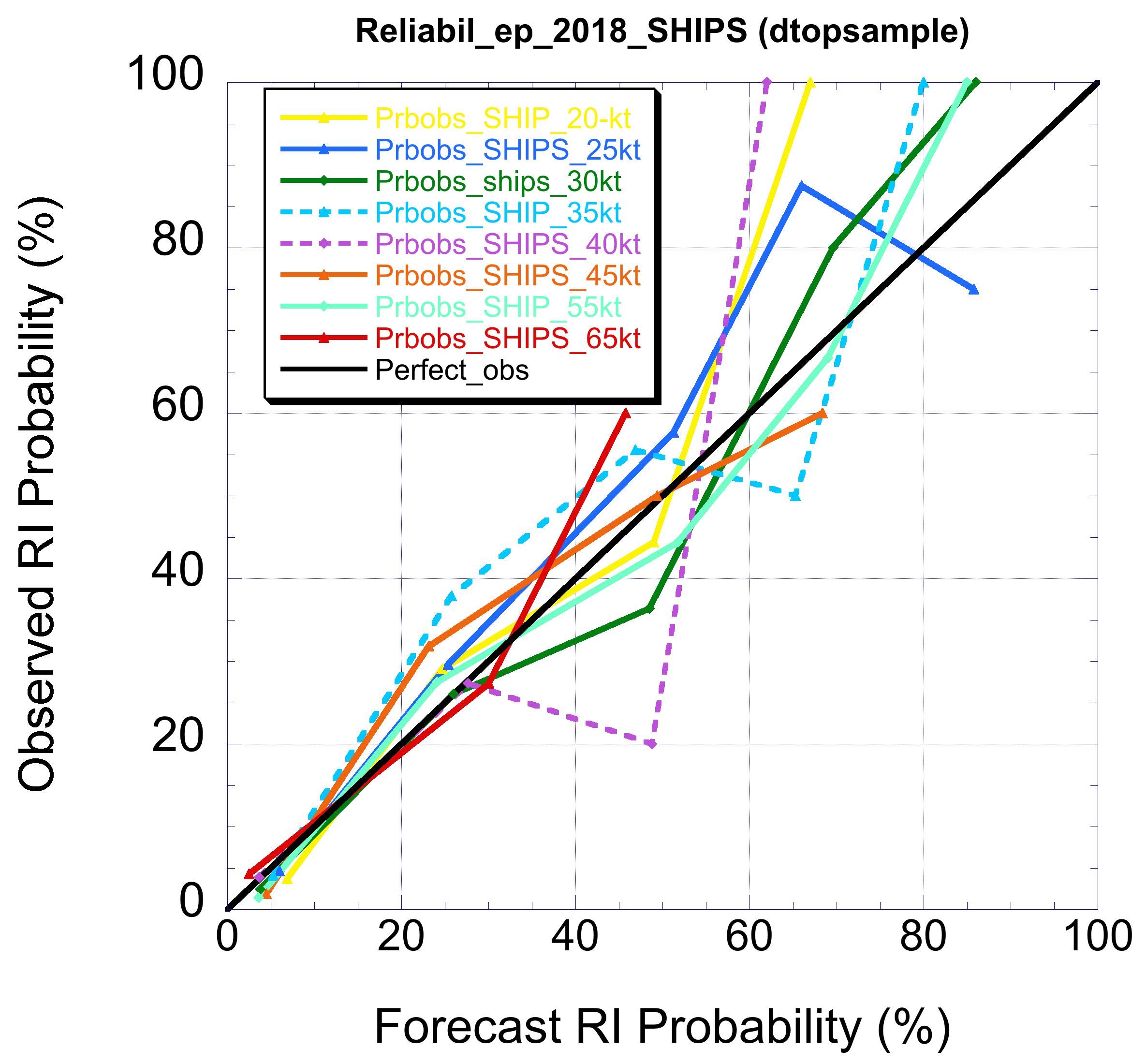 Dtops Reliability E. Pacific  basin 2018 (Dtops only sample)
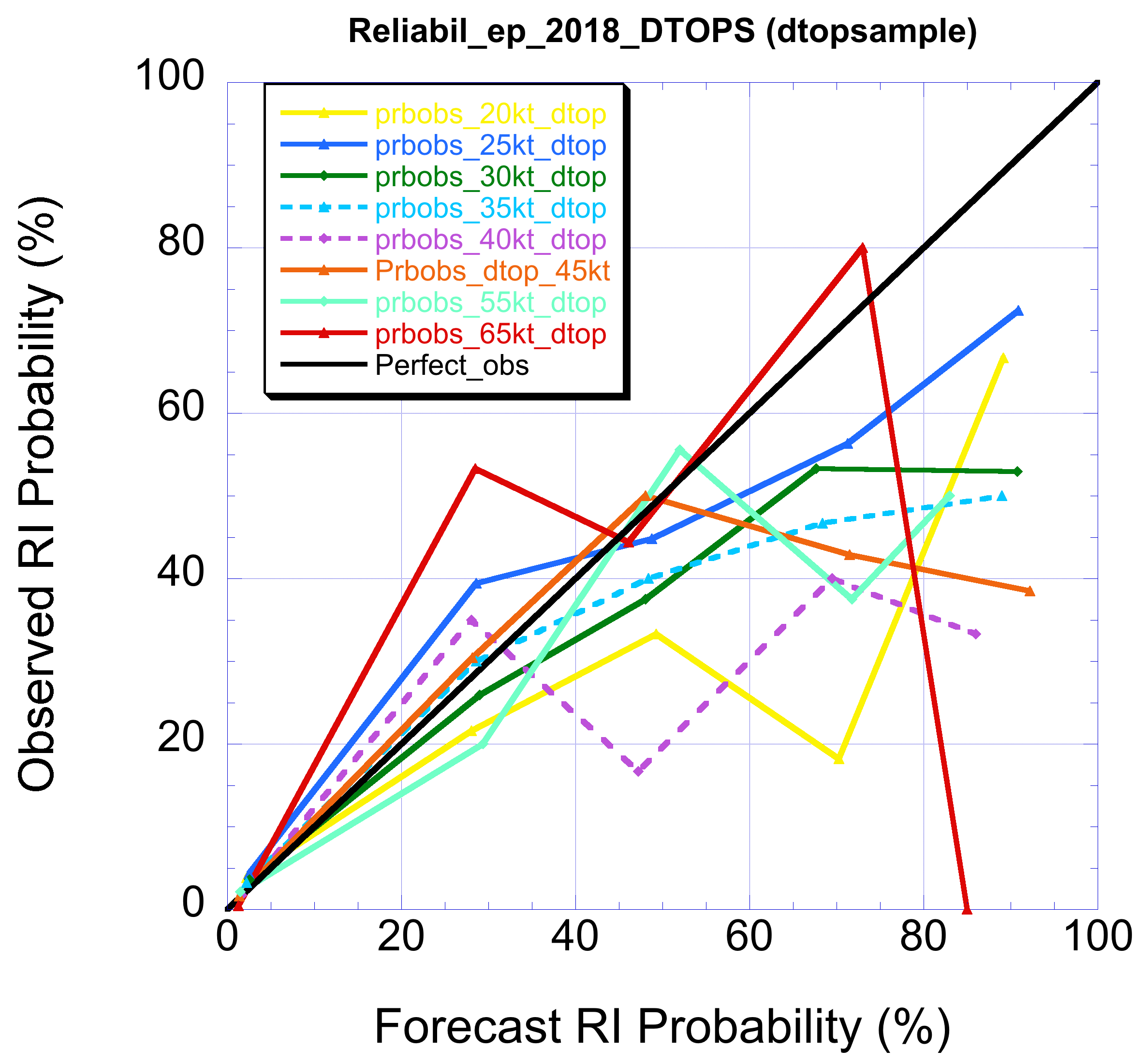 SHIPS-RII+ Logistic + Bayesian Reliability E. Pacific basin 2018 (Dtops case sample)
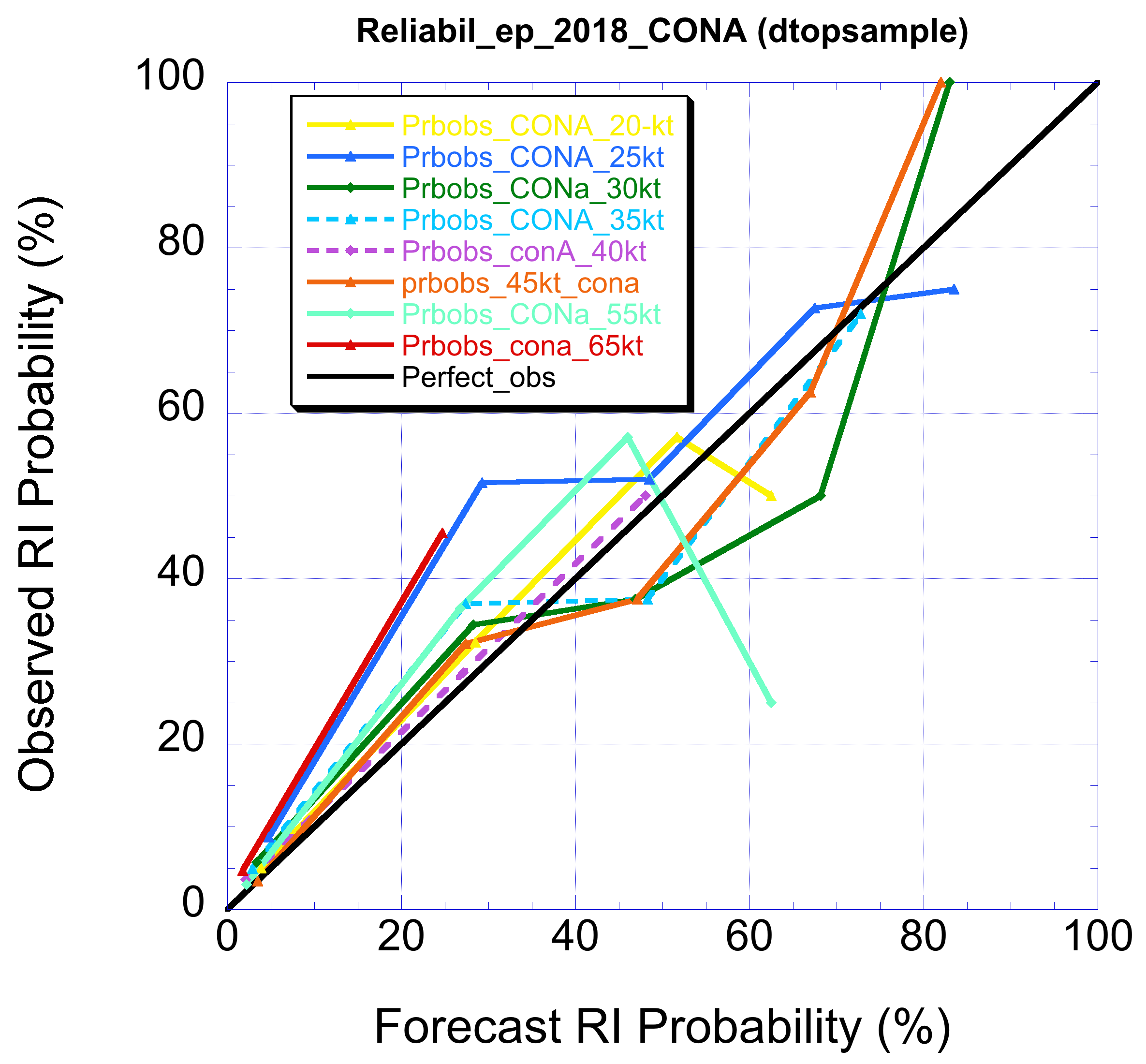 SHIPS-RII+ Logistic  Reliability E. Pacific basin 2018 (Dtops case sample)
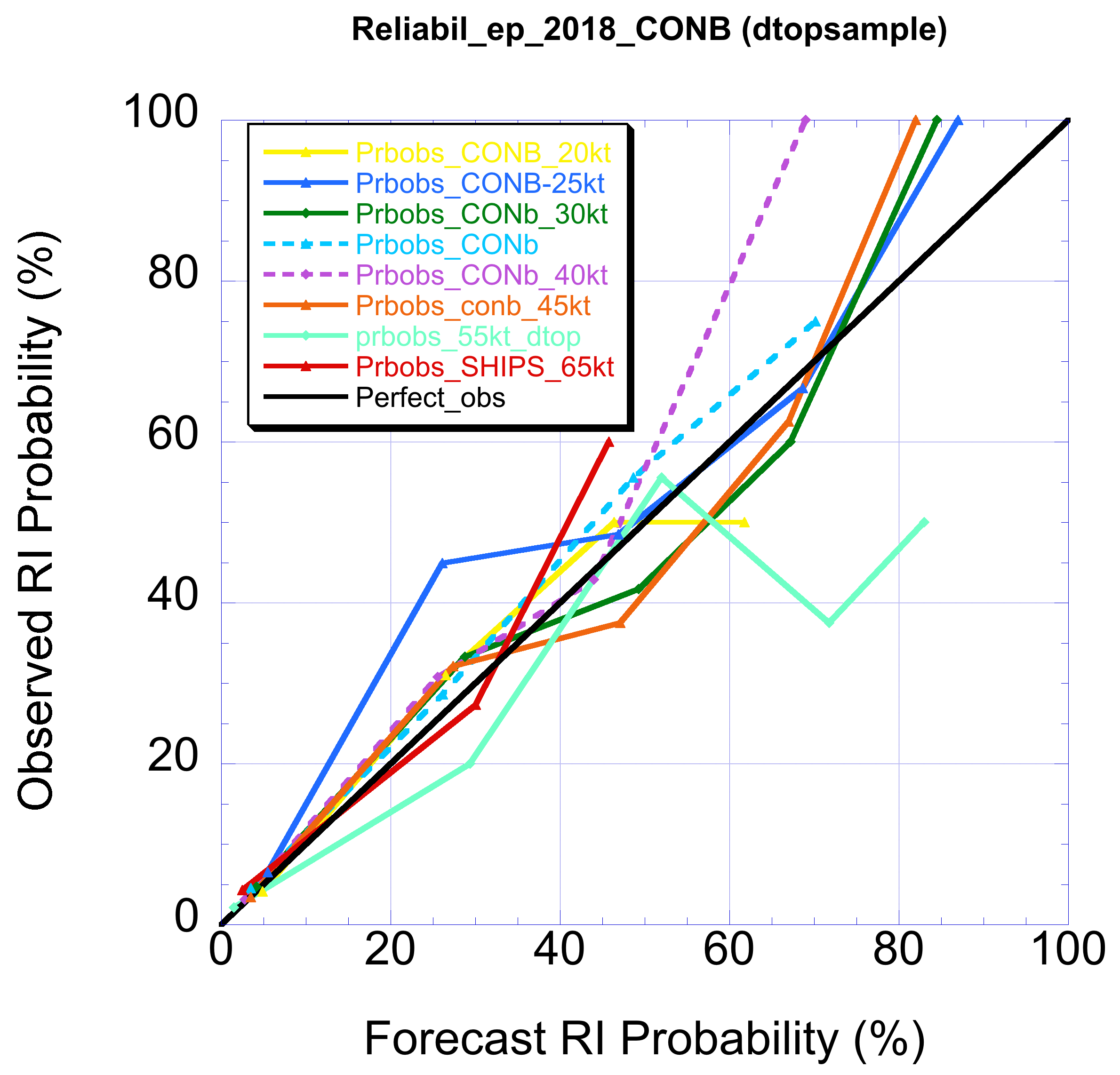 SHIPS-RII + Logistic + DTOPS Reliability E. Pacific basin 2018(Dtops case only sample)
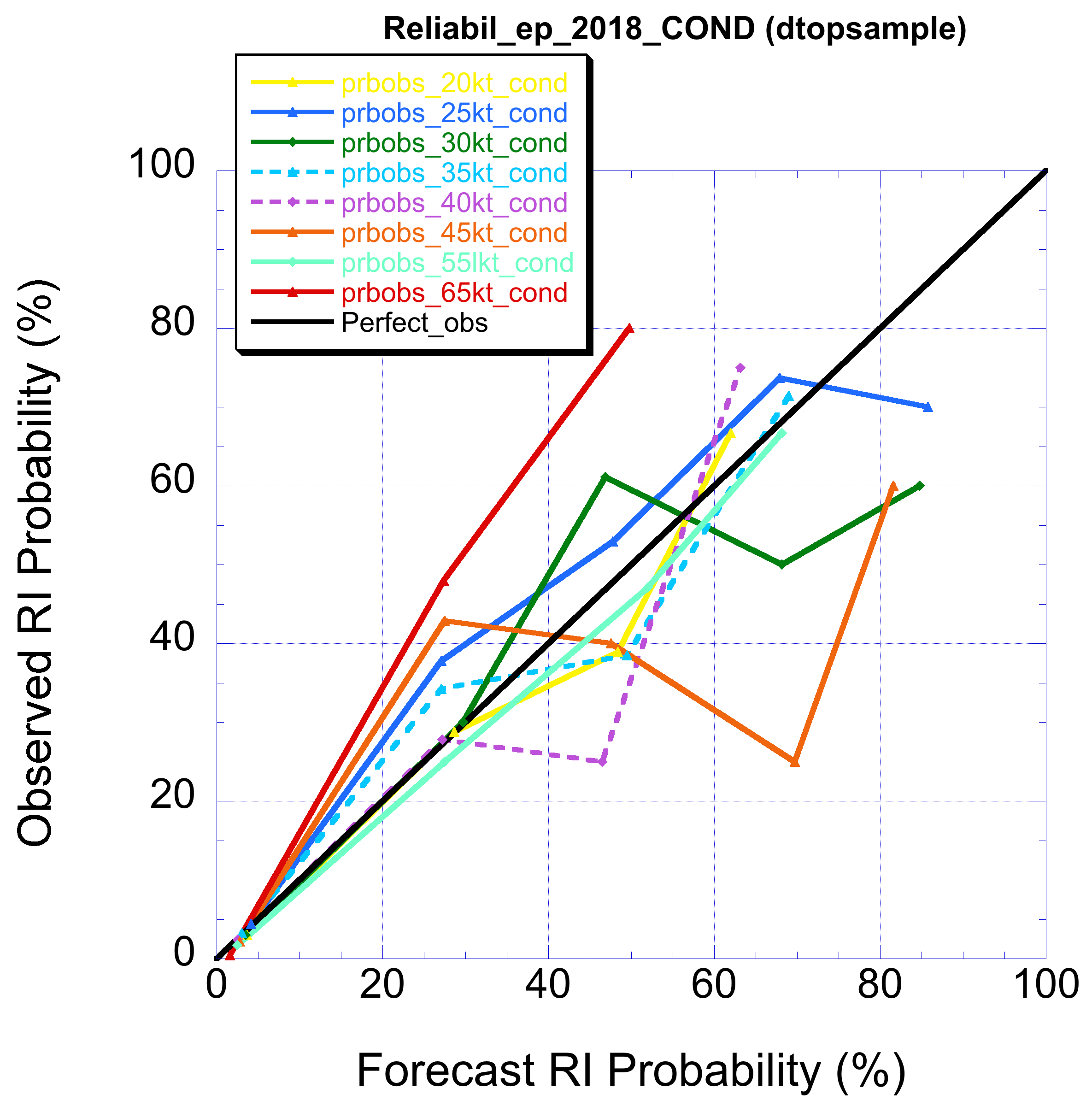